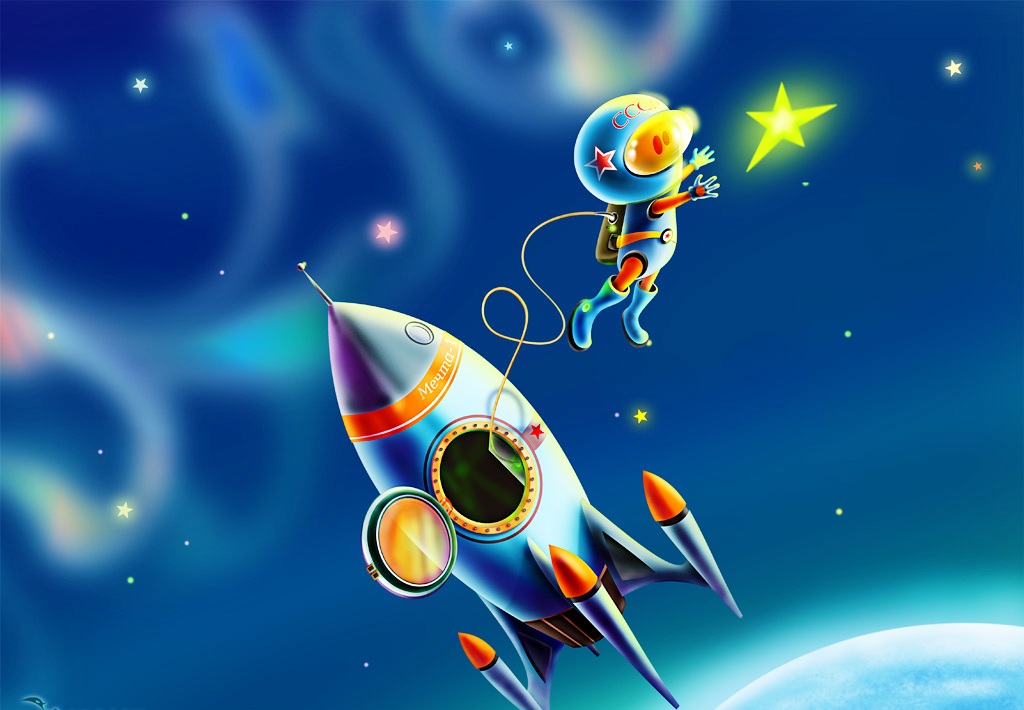 МК ДОУ детский сад №2 г. Острогожск, Воронежской области
Космические дали
ПРЕЗЕНТАЦИЯ
      для дошкольников
Составила: воспитатель 
                        Нижникова О.Ю.
12 апреля   Всемирный день авиации и космонавтики
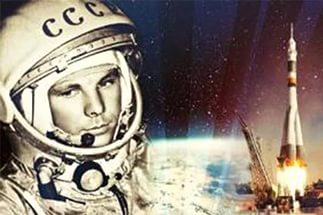 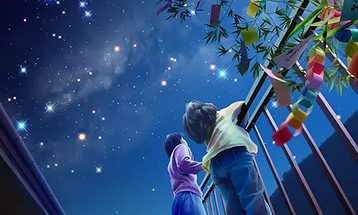 Люди всегда смотрели на звёзды: 
их чудесный волшебный свет манил и завораживал… как хотелось узнать «Что там? наверху? Может сейчас тоже кто – то смотрит на нас со своей планеты?»
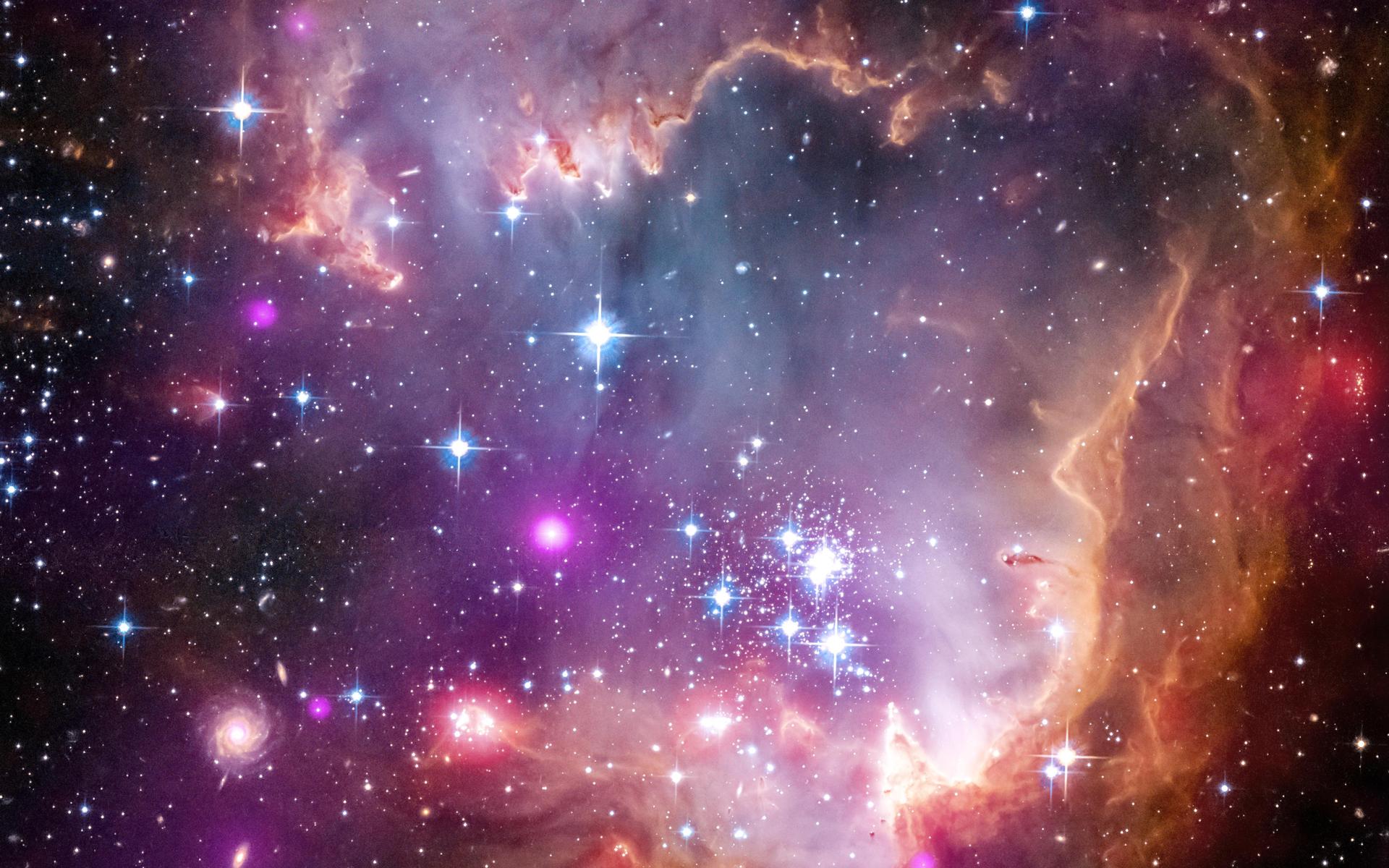 Белка и Стрелка
19 августа
1960 года
Собаки, удачно совершившие полёт в космос.
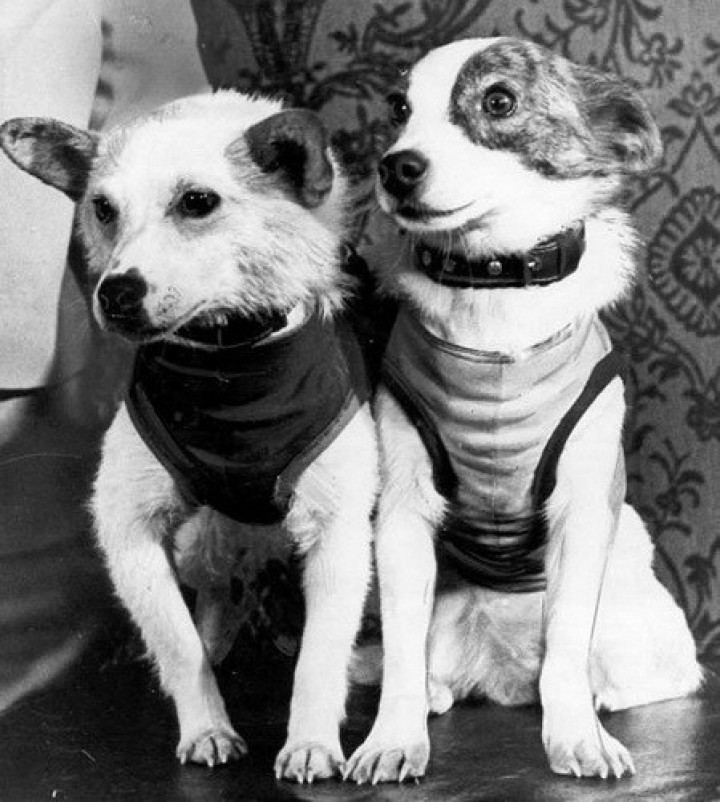 12 апреля 1961 года
       Впервые в космос отправился пилотируемый     корабль «Восток» с    человеком на борту!
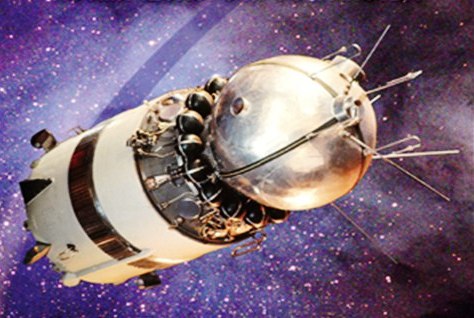 Первый в мире человек, совершивший полёт в космос
Юрий Гагарин
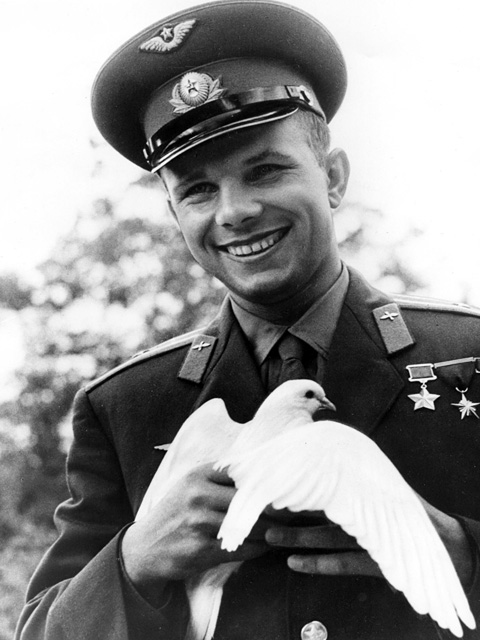 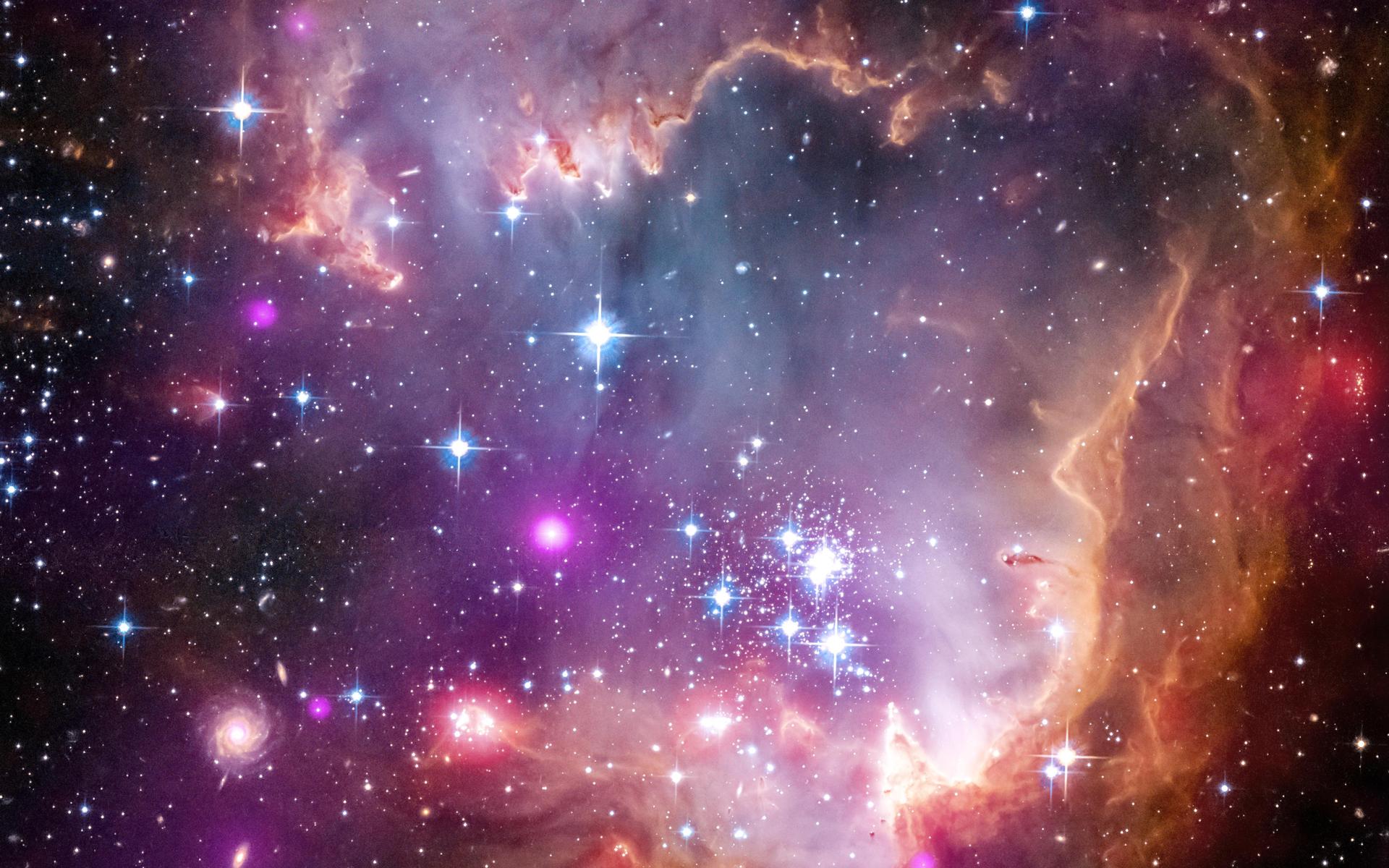 Учёные уже много знали о космосе, нашей Солнечной системе. 
Но и очень много ещё до сих пор не известно… 
Так выглядит наша Солнечная система.
Космическая семья Земли. У каждой планеты своя дорожка- ОРБИТА.
Т                Так выглядит наша красавица - Земля из космоса
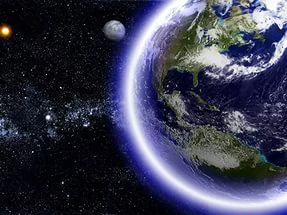 Она плотно окружена
           АТМОСФЕРОЙ.
Это плотный слой воздуха, 
Оберегающий нашу Землю от
   жгучих солнечных лучей.
Земля удерживает его и всё на   нашей планете своей силой -    магнитным ПРИТЯЖЕНИЕМ
 Без ВОЗДУХА нет жизни.
Прямые солнечные лучи просто сожгли бы всё живое, но у Земли есть воздушный слой. который отражает их, рассеивает.
Такое тепло и свет очень нужны для    всего живого на   планете Земля
С Земли мы можем увидеть миллионы звёзд.
Они кажутся нам такими маленькими! Но на самом деле это огромные планеты, только очень далеко от нас. 
Каждая звезда – это огромный газовый шар.
Люди всегда смотрели на звёзды, изучали их, рисовали…
А потом объединили их                 в созвездия.                Вот они.
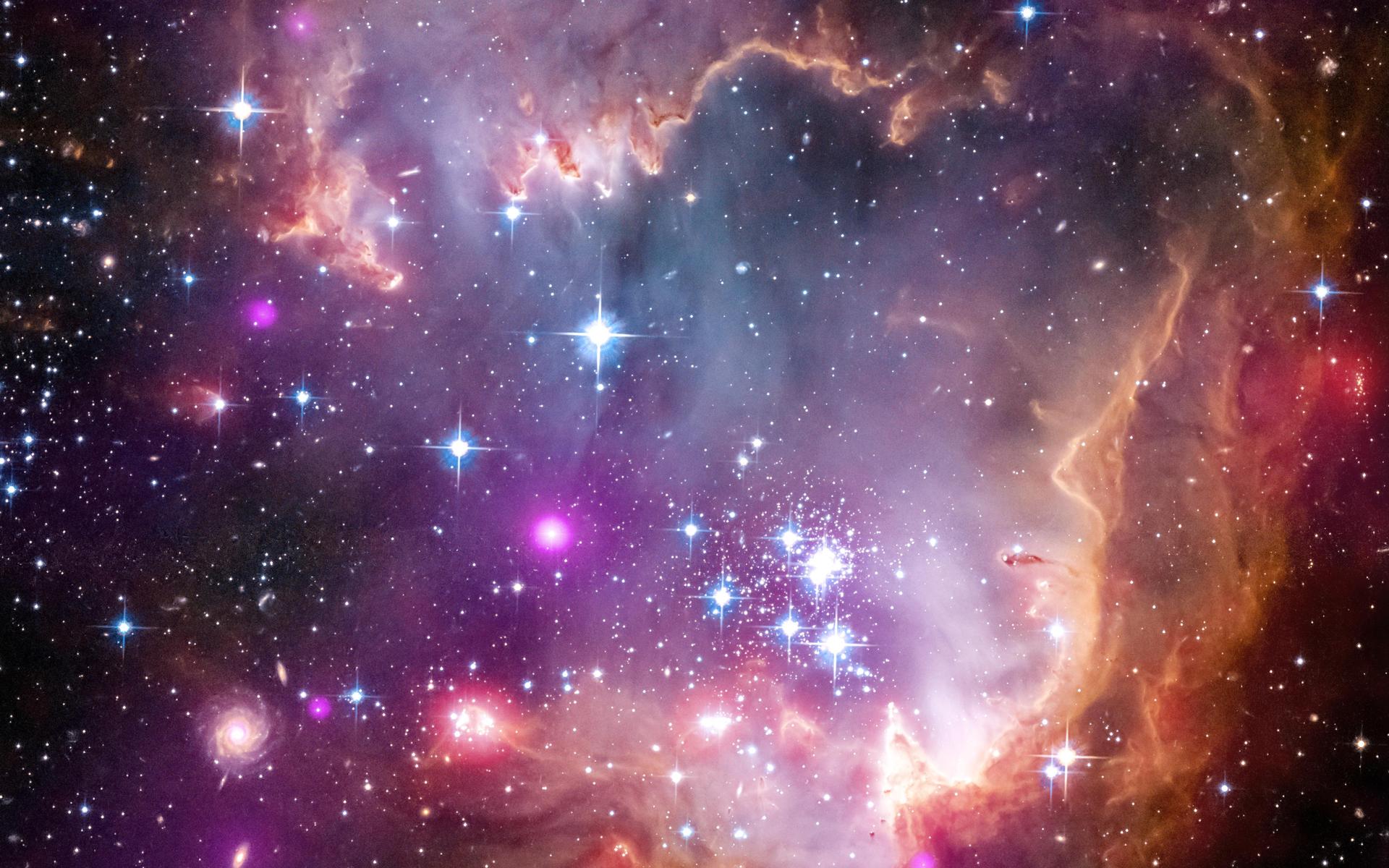 Мечта человека побывать в космосе сбылась. Построили ракету!


Под его руководством был создан первый космический аппарат.
Сергей Павлович Королев
Начали подготовку лётчиков - космонавтов для полётов в космос
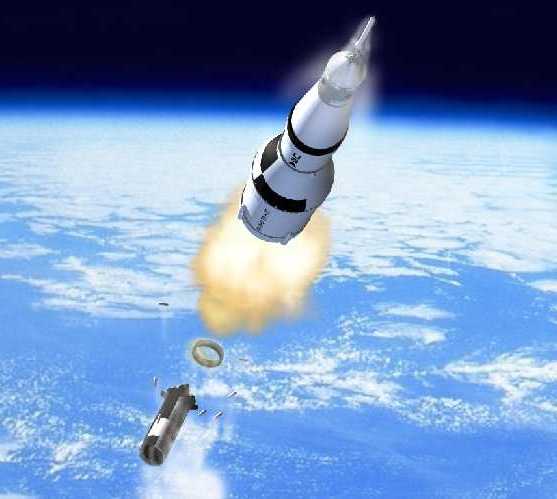 Ракета выходит в космос
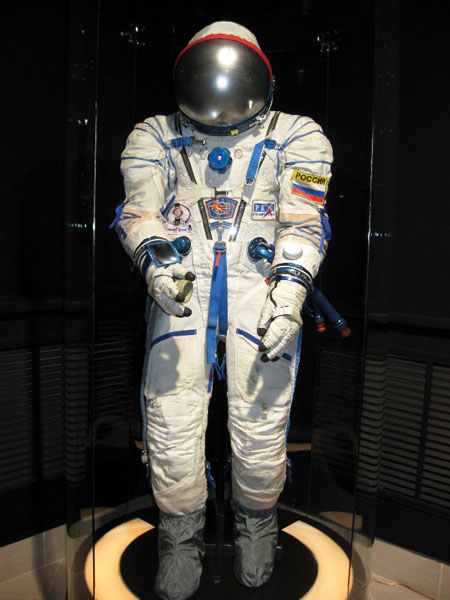 Одежда космонавтов - СКАФАНДР
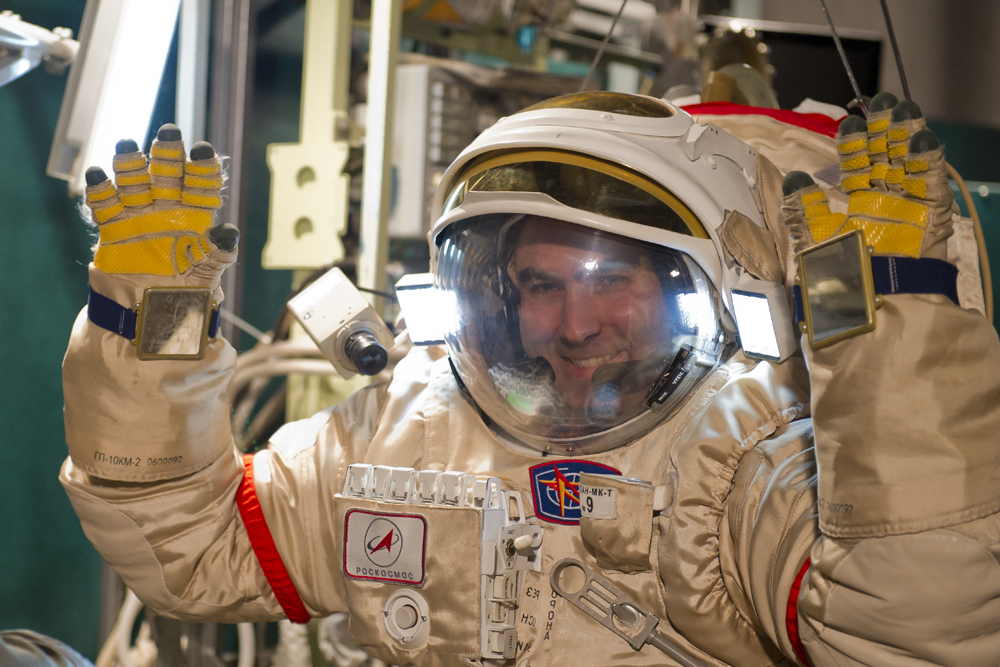 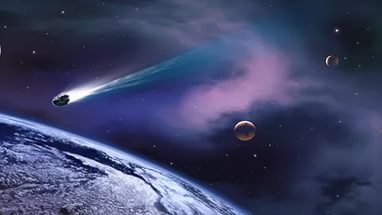 В космическом пространстве тоже бывают дожди, только метеоритные.
МЕТЕОРИТ, КОМЕТА, ОСТЕРОИДЫ –это космические тела.
Иногда они могут на огромной скорости 
Пройти сквозь атмосферу Земли и упасть.
                          Такие случаи были. 
И тогда люди могут находить обломки метеоритов. 
           Но обычно небесные тела не долетают                                
                      до Земли – сгорают в космосе или 
                                  плотных слоях атмосферы.
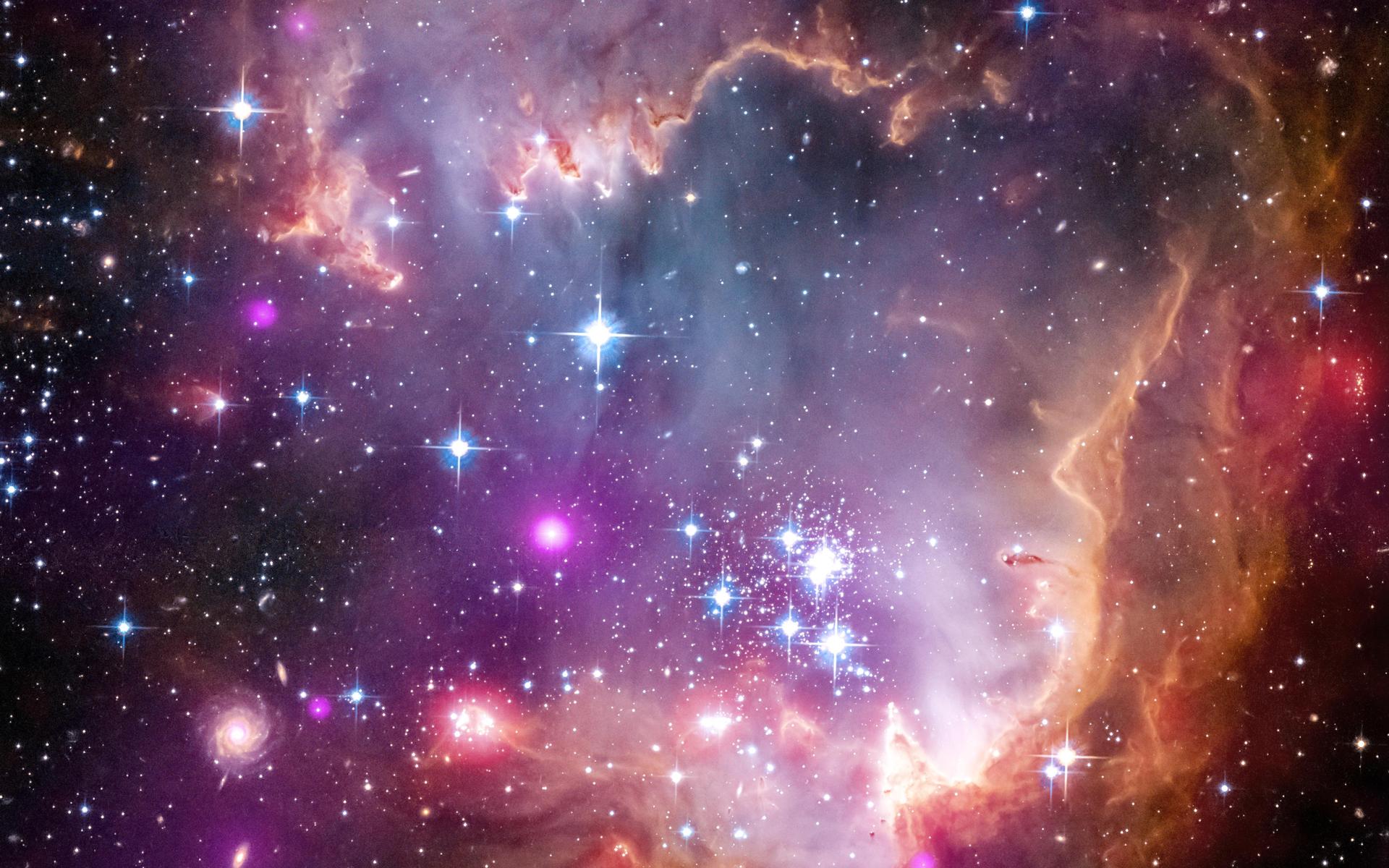 В космосе всё плавает.
Космонавт дышит кислородом из баллона.
Он закреплён за спиной на скафандре.
В космосе нет
     ВОЗДУХА
          нет
ПРИТЯЖЕНИЯ
         есть
НЕВЕСОМОСТЬ
Космический корабль на  своей
     ОРБИТЕ
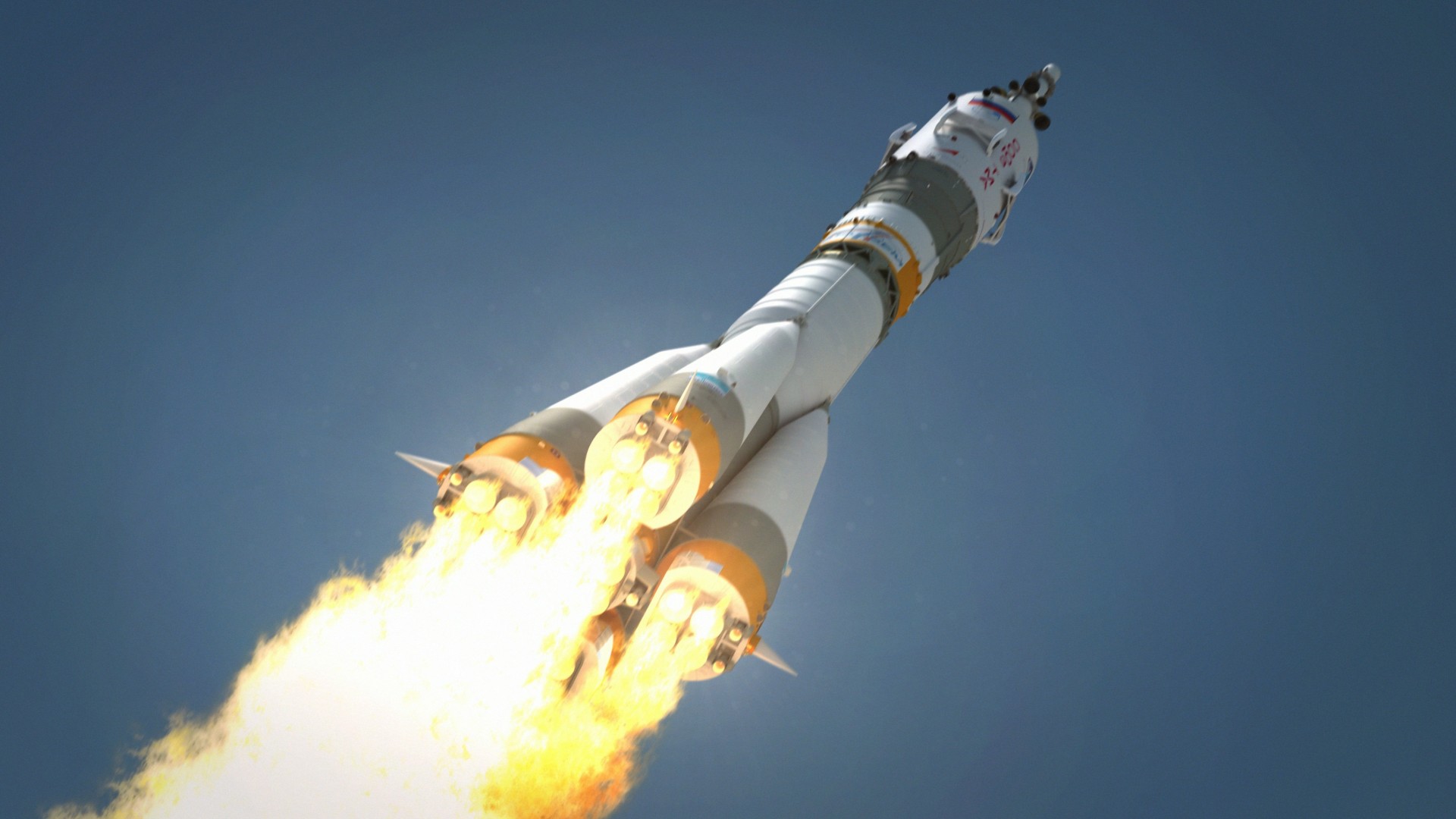 Ракета летит на большой скорости. 
Её уносит  в космос сила реактивных двигателей.
 В них заправлено ракетное топливо.
Внутри ракеты тоже НЕВЕСОМОСТЬ.
                                   Вам привет от космонавта!
Огненная сила Солнца
Вечер. Всходит Луна, освещённая Солнцем.
Другие планеты человеку помогает изучать техника:
луноходы и марсоходы.
Смешарики вам об этом интересно рассказывали.
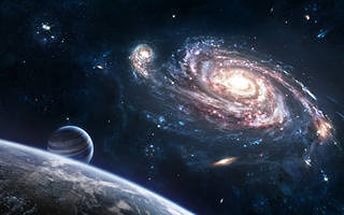 У Земли есть СПУТНИК (друг, попутчик) ЛУНА.
                    Она всегда рядом, на своём месте.
А теперь поиграем?!
                           «Что лишнее? Почему?»
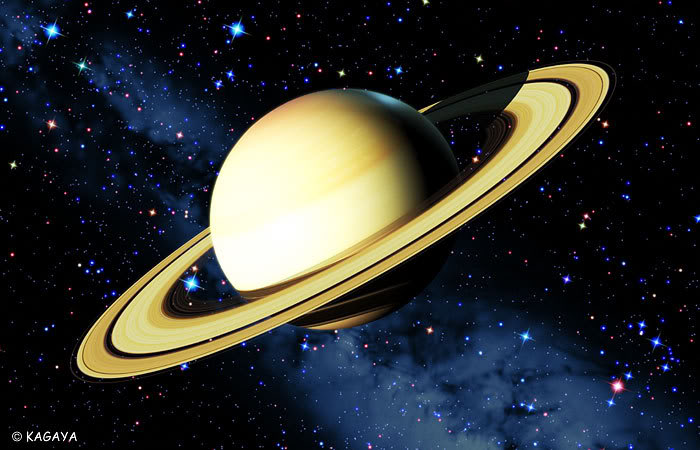 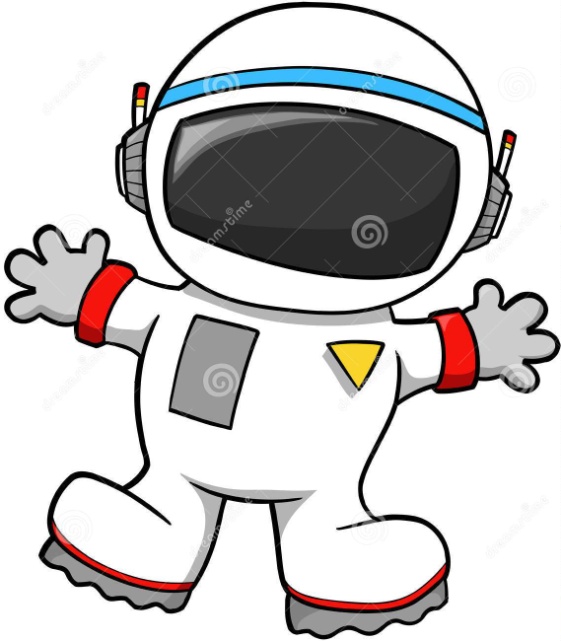 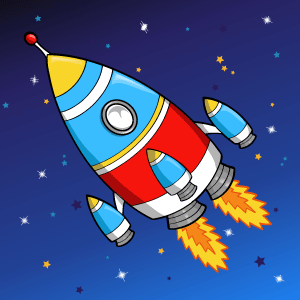 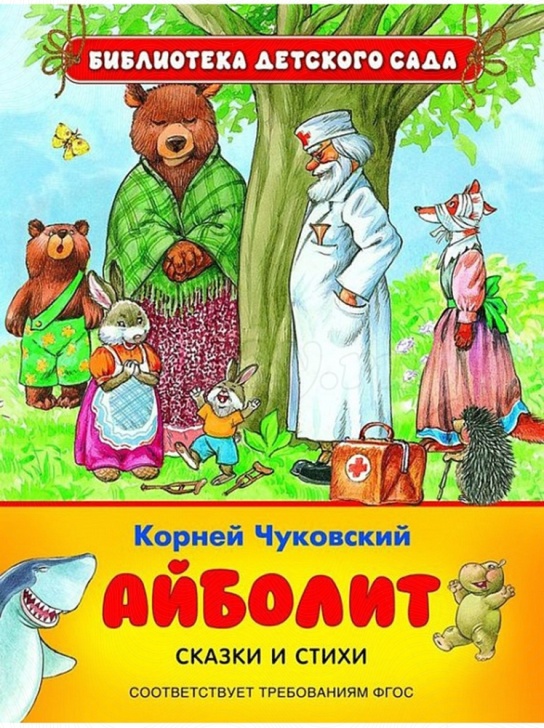 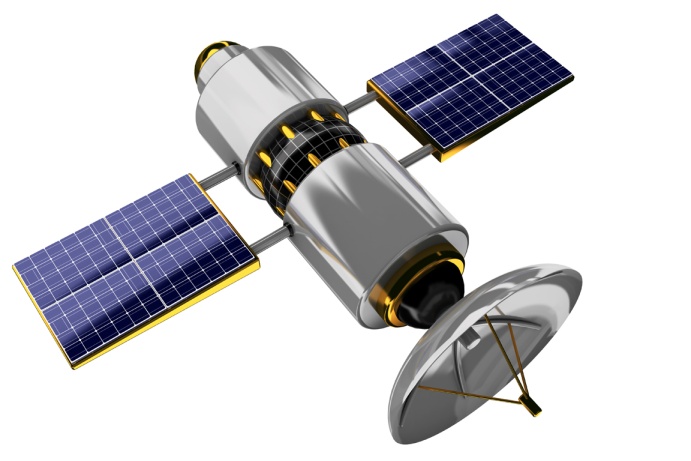 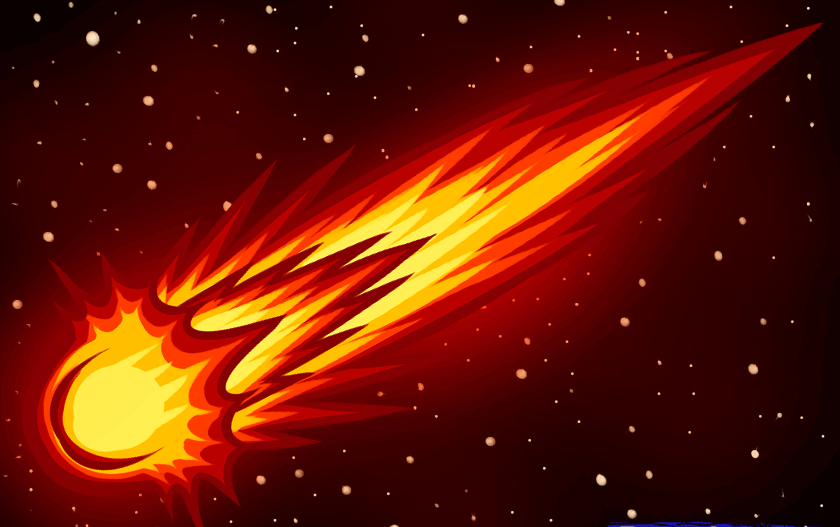 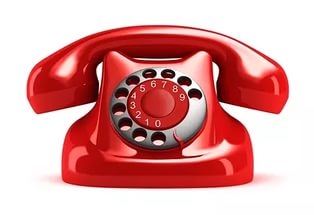 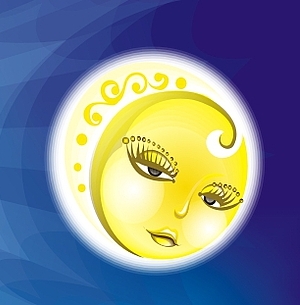 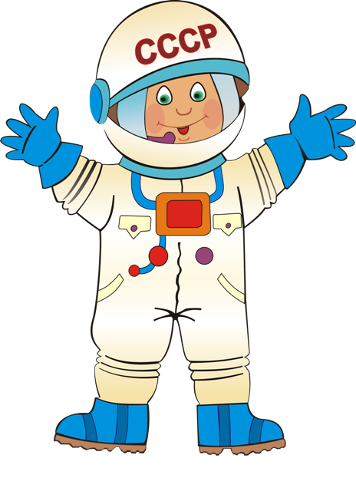 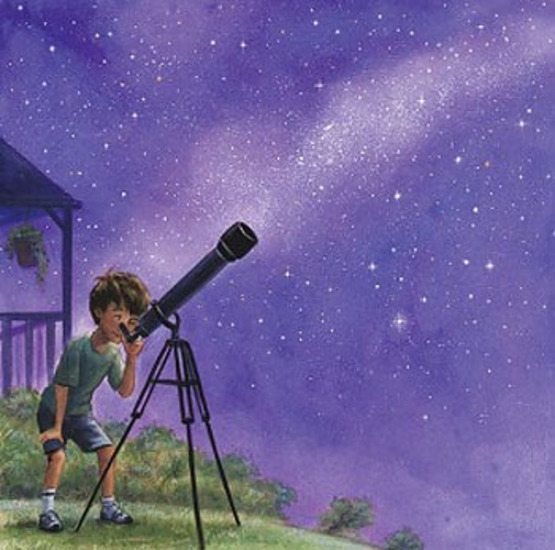 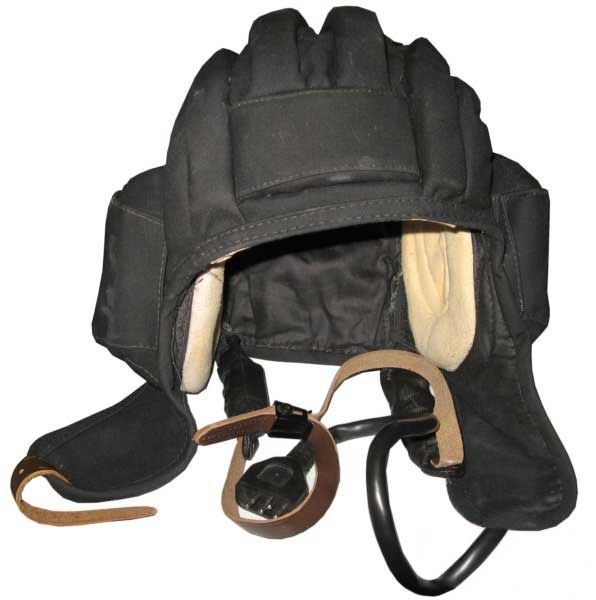 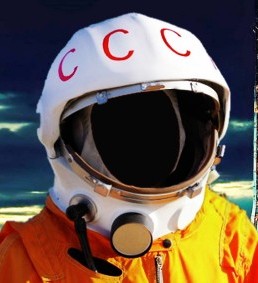 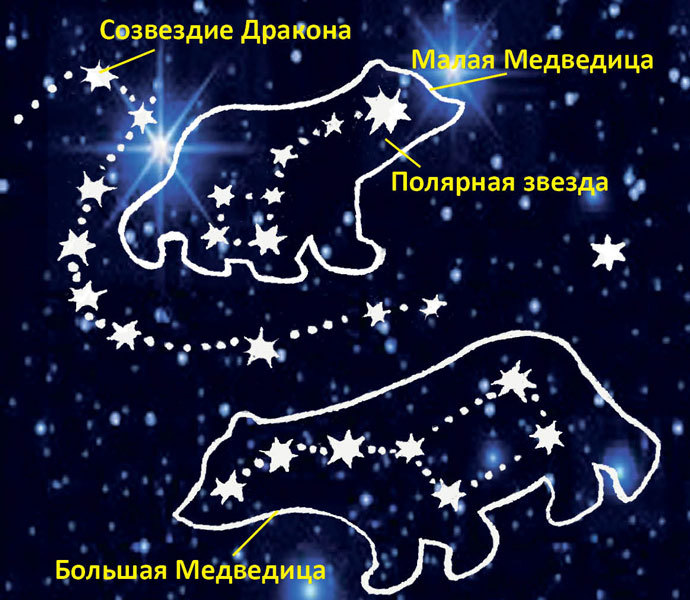 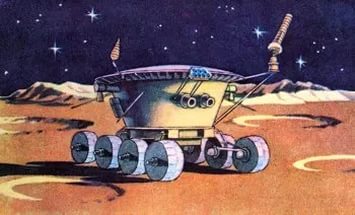 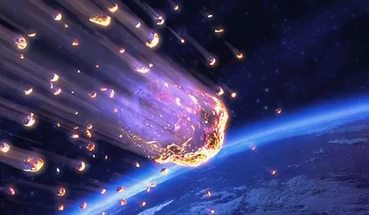 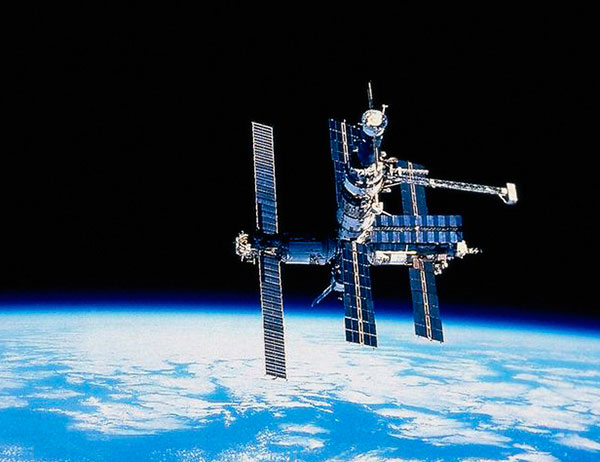 Сейчас мы уже не сможем жить без «помощи» космоса.
Это спутник с антеннами. Он позволяет нам говорить по телефону, смотреть телепередачи, управляет навигатором.
Много чего человек  сейчас делает с помощью космоса.
Российский космический корабль
                      «СОЮЗ»
Так выглядит пульт управления ракетой
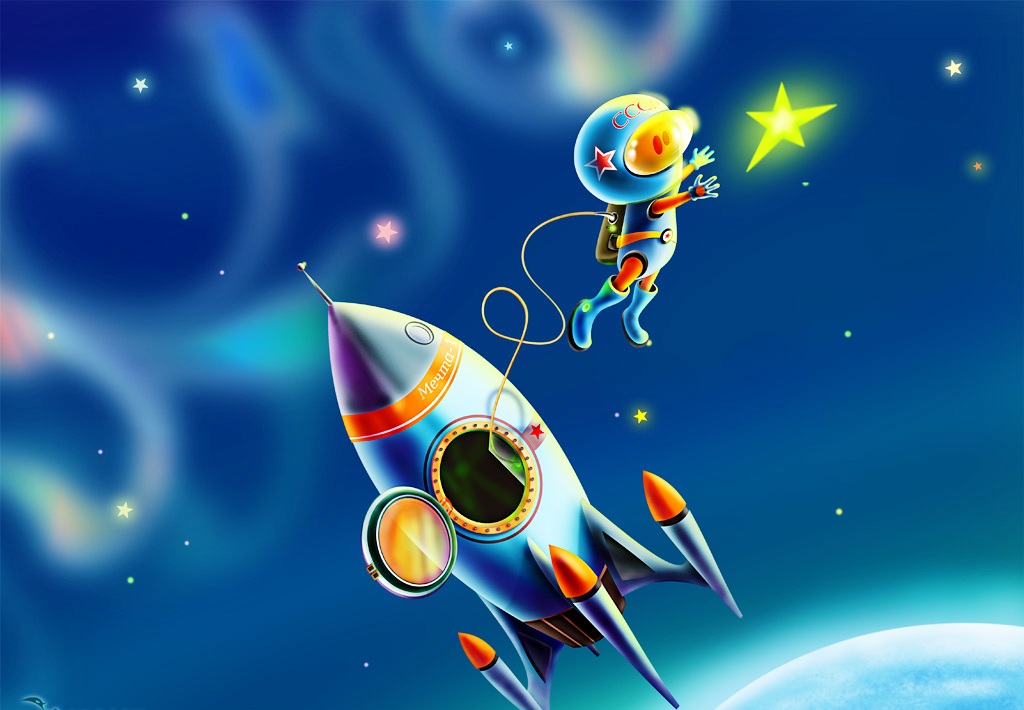 Спасибо за внимание!